Working with supervisors to formulate ideas
What is a business project?
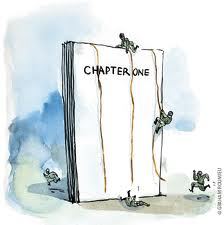 [Speaker Notes: Ask the students what they believe a dissertation is]
What is a business project?
Extended piece of research on a topic of your choice.
Research within an existing body of knowledge
Analyse and present information clearly and logically in a business report
Apply theories to ‘live’ business problems
Opportunity to engage in independent thought and research
Apply your existing knowledge
[Speaker Notes: You must be clear about your methodology and the work must be underpinned throughout by awareness of theory – your argument should be placed within the context of existing theory relevant to the subject.
Pt 1: It is an extended piece of writing, usually divided into chapters. It contains a detailed exploration of evidence. The evidence referred to may comprise evidence from published texts, for example if you are exploring the literary texts of a particular writer, or it may consist of primary data gathered by your own, first-hand research, for example a psychological study of attitudes to gender roles based on research methods such as interviews and questionnaires.]
Generating Ideas
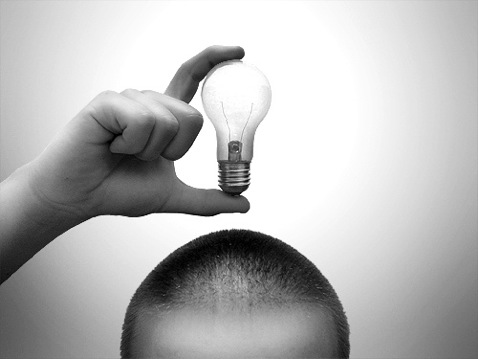 [Speaker Notes: Ask students what sources they may access to generate ideas]
Generating ideas
Where to go for sources of ideas:
Lecture notes and essays
Current journals
Media/news items
Talking with friends
Something you have always wondered about
Attend conferences & guest lectures
[Speaker Notes: Attend conferences/guest lectures to keep abreast of current theory and policy within your field.]
[Speaker Notes: Attend conferences/guest lectures to keep abreast of current theory and policy within your field.]
Moving from a topic to a question
Research questions have to be phrased so that it can be answered in a focused way. 
If you usually write too much – think smaller; focus on one narrow aspect of your topic. 
If you usually do not write enough – think bigger; link some related areas of your topic together. 
Discuss choice of question with supervisor
Initial question can change.
Question your Question
Will it keep me interested for a long period?
Is it feasible taking into account time and resources?
Is there someone who can supervise me?
How can I/will I go about answering the question?
Establishing how to work together
Time and frequency of your supervision meetings
4 hours
An overall plan and timeline for your research, as well as how you will agree on interim deadlines. 
Submission of interim tasks and outlines?
Also any times when your supervisor will be away (e.g. on research leave, teaching abroad or at conferences) 

Top Tip: If you are having problems with your work, do not wait for your supervisor to contact you – take the initiative and get in touch.
What if the relationship breaks down?
When problems start, focus on specific professional disciplines, as opposed to the character or personality of your supervisor. 
Attempt to discuss your concerns with your supervisor if possible.
Get an objective perspective such as a friend or Personal Tutor.
Try to maintain communications with your supervisor 
Establishing expectations of both staff and student at the beginning can prevent relationship breakdowns
Managing Supervisions
Before supervisions:Prepare for supervisions by considering: Your progress and achievements since the last meeting Any problems or points you need clarifying What you plan to do next During supervisions: Take notes, especially of any actions or things to follow up. Pay attention to the questions your supervisor asks.Take the opportunity to explain and defend your ideas verballyAfter supervisions: Email a list of your agreed action points to your supervisor to check there have been no misunderstandings. Reflect on what you have discussed – it is likely to trigger more ideas.
Time Management: What, When and How?
What you have to do (e.g. assignments, seminar reading, paid work) 
When they have to be done (e.g. deadlines, lecture & seminar times) 
How to fit them into the time you have
Time Management is crucial for independent learning
Study timetable
Make a term-time plan and place it somewhere you can see it everyday.

Enter deadlines for your assignments so you can see when your busy times will be 

Decide on the major tasks you need to complete for each of your deadlines, and roughly how long you need to spend on each.
Timetable
Your Subtopics Go Here
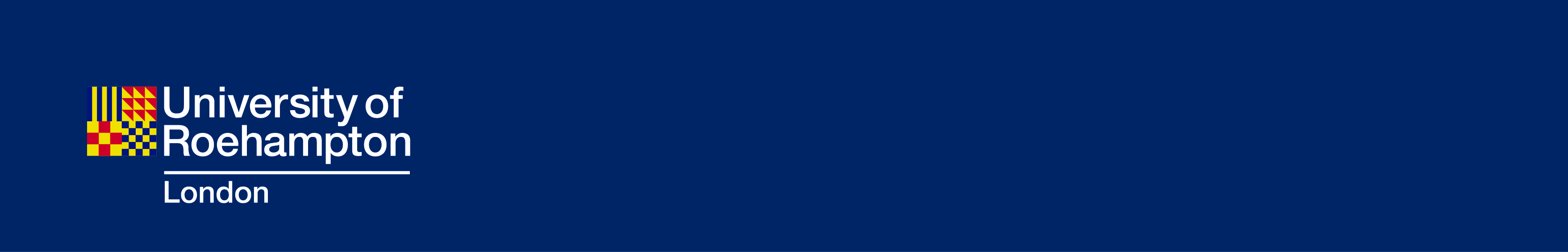 Workshops
Sessions will take place on Fridays from 12-1pm in DU306